Интересные моменты, события школы 2018 год
Проводились тематические мероприятия, посвящённые Дню космонавтики
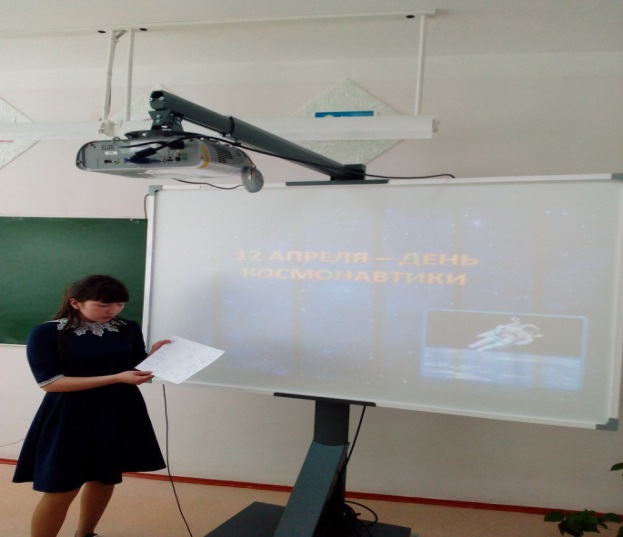 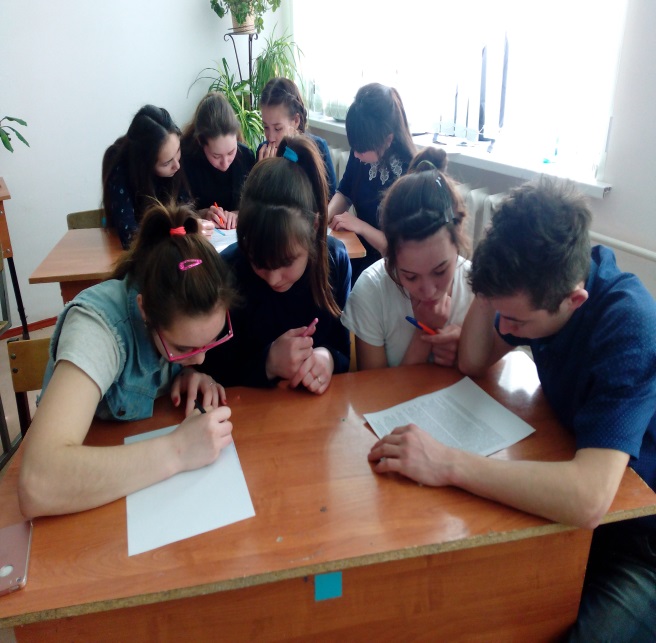 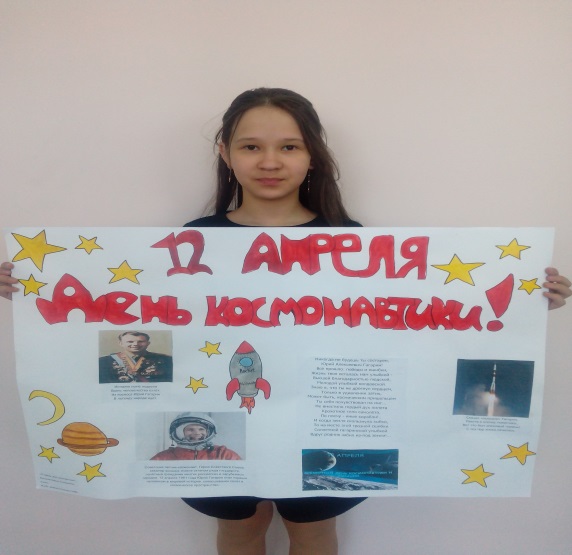 Самые активные участники«Большой перемены» 18 марта
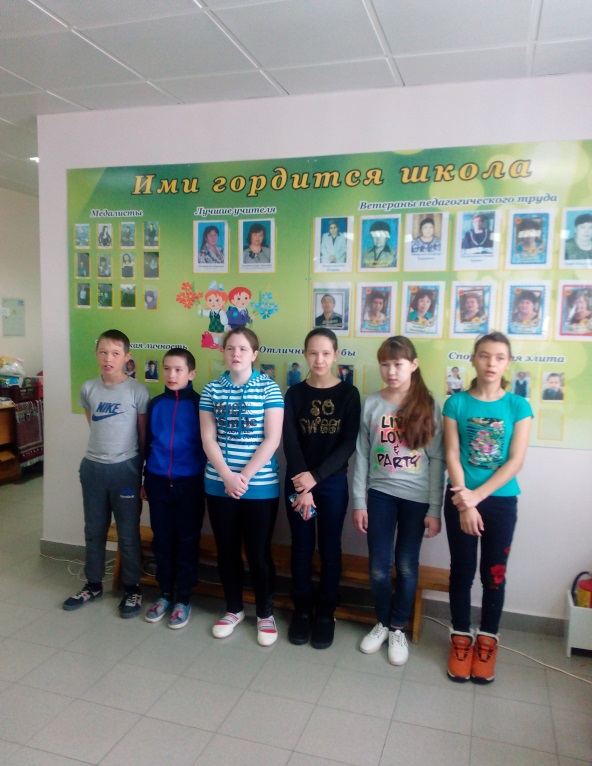 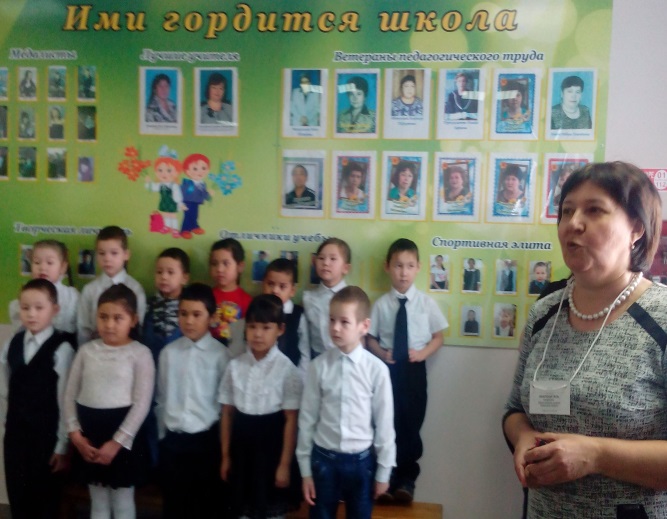 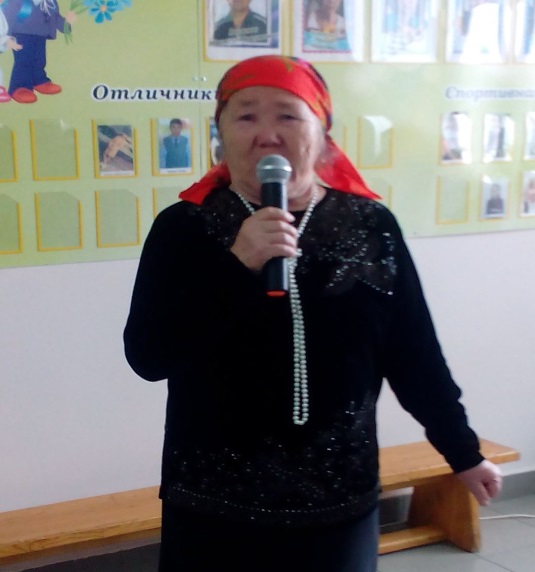 Конференция молодых исследователей, игра ХАКАТОН, профилактика курения
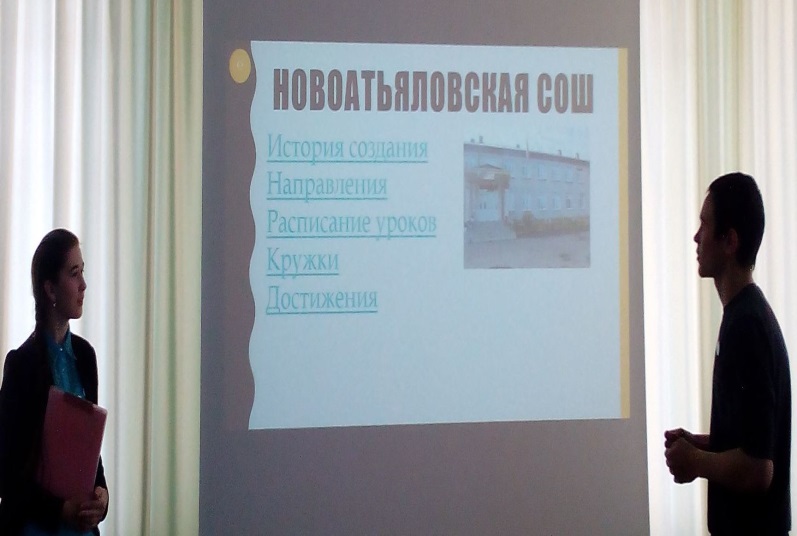 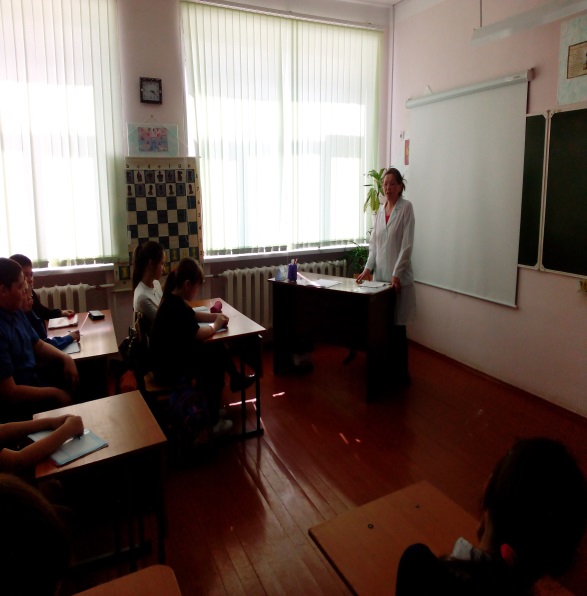 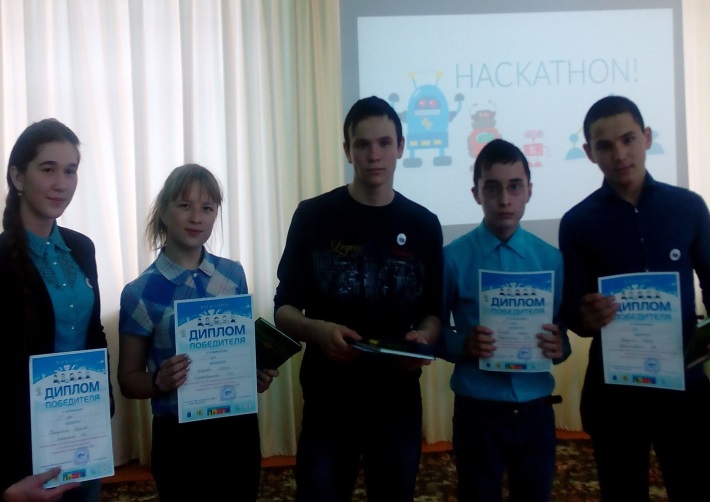 Смотр строя и песни
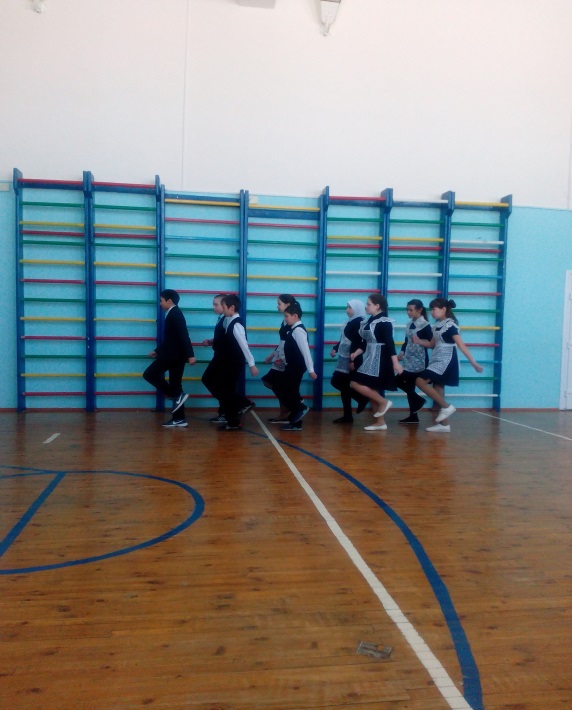 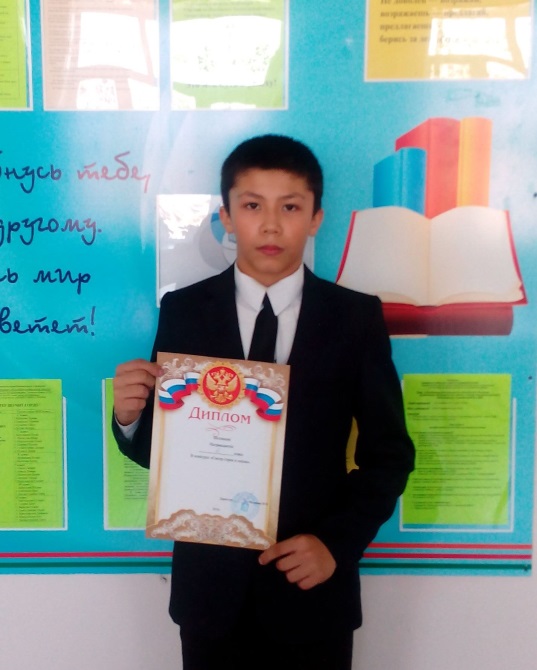 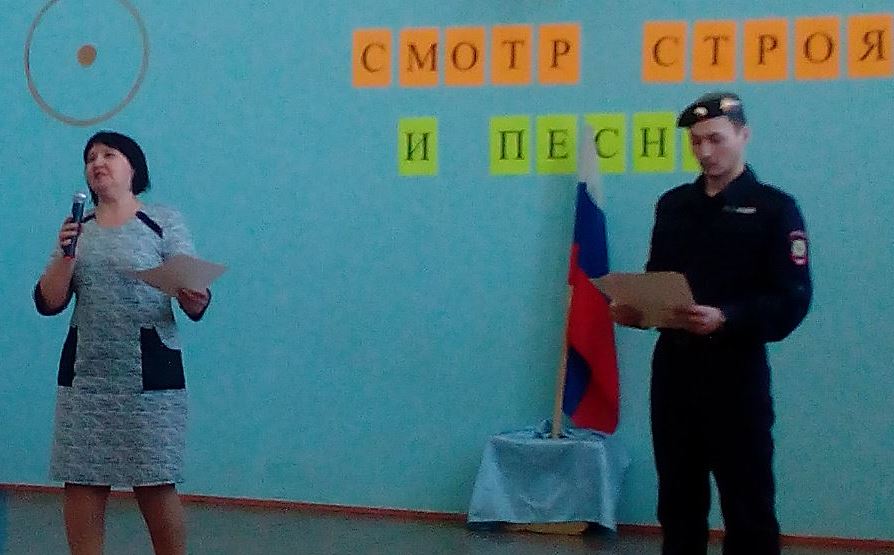 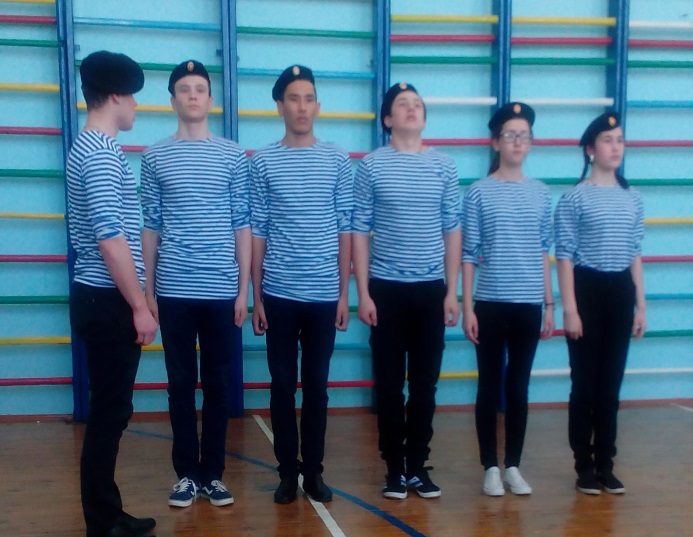 Областной турнир по шашкам